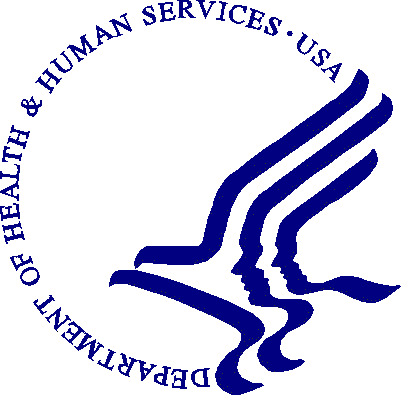 World Suicide Prevention Day: Thinking Globally, Acting Locally
In-Person Seminar and Live Webcast
Wednesday, September 4, 2013
9:00 AM – 12:00 noon EST
World Suicide Prevention Day
11th Annual Commemoration on September 10, 2013 
Theme: Stigma-A Major Barrier for Suicide Prevention
Co-Sponsors: International Association for Suicide Prevention and World Health Organization
Goal: Global public awareness campaign to refocus our collective energies and develop creative new methods for eradicating stigma. Comprehensive local or national plans for the prevention of suicide will not reach their full potential until the problem of stigma is effectively addressed. 
Website: http://iasp.info/wspd
National Efforts to Prevent Suicide
Mid-1990’s – National consensus conference on suicide prevention with public-private partners in Reno, Nevada
1999 – US Surgeon General’s Call to Action to Prevent Suicide
2001 - US Surgeon General’s National Strategy for Suicide Prevention 
2010 - Formation of the National Action Alliance for Suicide Prevention
2012 National Strategy for Suicide Prevention
Key Points from Reno, Nevada Suicide Prevention Conference
Suicide prevention must recognize and affirm the value, dignity, and importance of each person.
Suicide is not solely the result of illness or inner conditions..[but also from] societal conditions and attitudes.
Some groups are disproportionately affected by these societal conditions, and some are at greater risk for suicide.
Individuals, communities, organizations, and leaders at all levels should contribute to promote suicide prevention.
The success of this strategy ultimately rests with individuals and communities across the United States.
Groups with Increased Suicide Risk
Individuals who are: 
Bereaved by suicide
In justice and child welfare settings
Engage in non-suicidal self-injury
With medical conditions
With mental health or substance use disorders
LGBT-lesbian, gay, bisexual, and transgender-populations 
Members of the Armed Forces and veterans
First responders, eg, police officers, firefighters
Men in midlife and older men
American Indians/Alaska Natives
Resources
National Suicide Prevention Lifeline: 1-800-273-TALK or 1-800-8255 http://www.suicidepreventionlifeline.org

2012 National Strategy on Suicide Prevention
	http://www.surgeongeneral.gov
Today’s Learning Objectives
Focus on the 2012 National Strategy for Suicide Prevention: A Report of the US Surgeon General and National Action Alliance for Suicide Prevention
State and community best and promising practices in suicide prevention for at-risk populations 
Specialized training in Q, P, R - Question, Persuade, and Refer--an evidence-based tool for gatekeepers on the warning signs of suicide
Approach
Today’s program follows June 27, 2013 Everyone Plays a Role in Suicide Prevention: Turning Strategy into Action
Presentations by federal and state officials from NJ and NY, and community representatives working in suicide prevention
Specialized training in Q, P, R-Question, Persuade, and Refer
Question & Answers from both in-person participants & webcast viewers